Unit 6
Gender Equality
Lesson 2: Language
Table of contents
03
01
02
Warm-up
Pronunciation
Vocabulary
04
05
Consolidation
Grammar
01
Warm-up
Game: Tag team
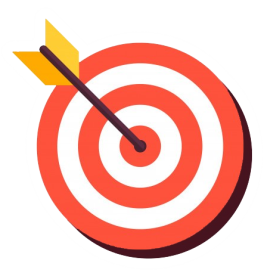 OBJECTIVES
Use lexical items related to the topic Gender Equality
Pronounce three-syllable adjectives and verbs with 
correct stress
Use the passive voice with modals
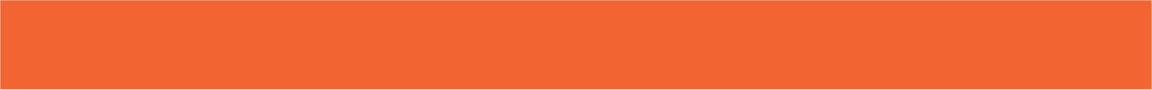 WARM-UP
Tag team – Rules:
Play in two teams & stand in two lines.
In 2 minutes, write on the board as many three-syllable words related to a topic as possible! 
After writing a word, give the chalk to the teammate behind you and go to the back of the line.
The team with most words wins!
2 minutes
ROUND 1:
THREE-SYLLABLE ADJECTIVES
End
2 minutes
ROUND 2:
THREE-SYLLABLE VERBS
End
02
Pronunciation
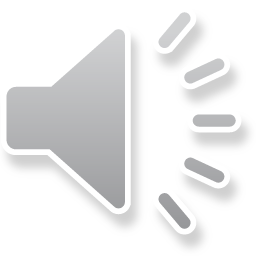 PRONUNCIATION
1
Listen and repeat. Pay attention to the stressed syllable in each word.
PRONUNCIATION
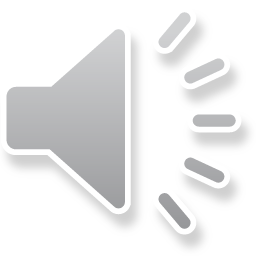 2
Listen and mark the stressed syllables in the words in bold.
We'll celebrate her success with a party.
They hope to discover new ways to promote gender equality.
The job requires both physical and mental strength.
Equal opportunities in education bring important changes in society.
We'll ‘celebrate her success with a party.
They hope to dis’cover new ways to promote gender equality.
The job requires both ‘physical and mental strength.
Equal opportunities in education bring im’portant changes in society.
03
Vocabulary
VOCABULARY
1
Match the words with their meanings.
VOCABULARY
2
Complete the following sentences with the words in Task 1.
1. Nowadays male teachers can be seen working at _____________.
2. The __________ performed an eight-hour operation on my grandpa yesterday.
3. Some parents may _______ boys differently from girls.
4. Traditional __________ roles influenced how men and women should behave.
5. They should promote ________ income opportunities for men and women.
kindergarten
surgeon
treat
gender
equal
04
Grammar
GRAMMAR
Remember!
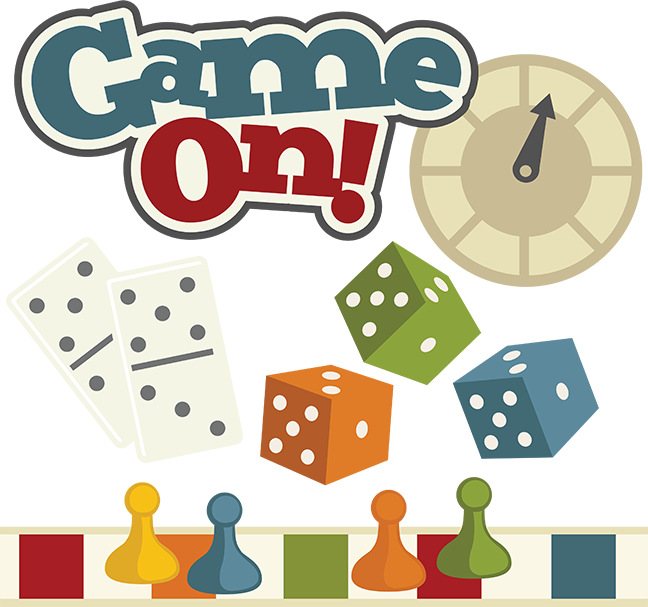 Choose the best answer
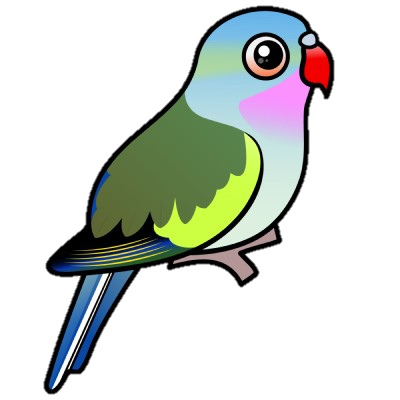 shouldn't be allowed
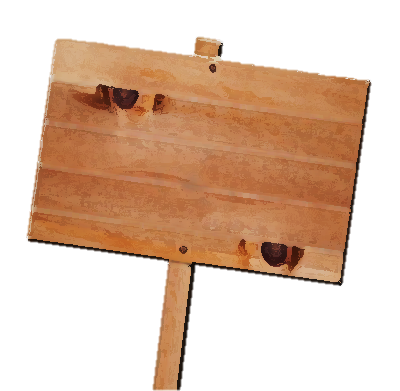 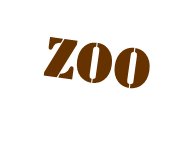 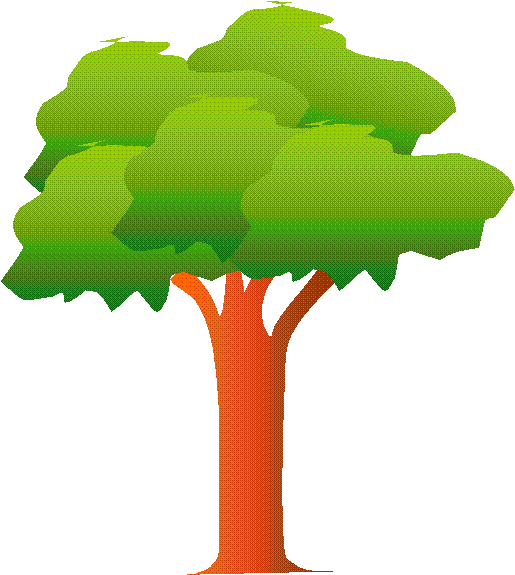 Some people still think married women shouldn't allow / shouldn't be allowed to work.
TIME’S UP
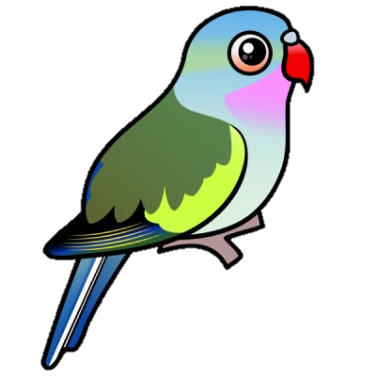 Choose the best answer
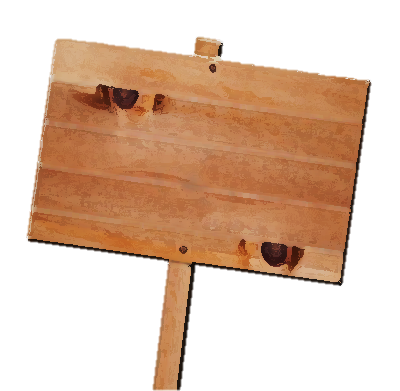 can work
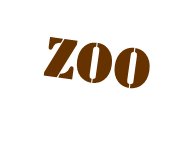 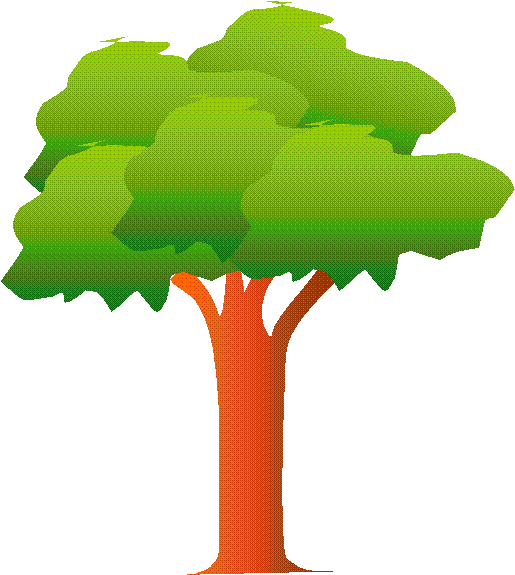 Both men and women can work / can be worked as surgeons.
TIME’S UP
Choose the best answer
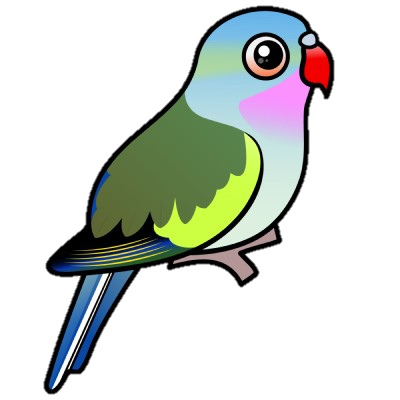 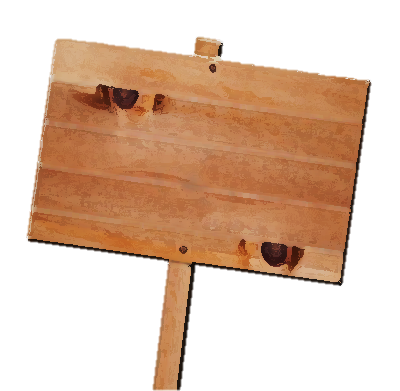 may be offered
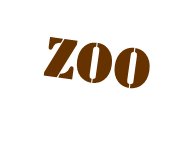 Cooking classes may offer / may be offered to all students.
TIME’S UP
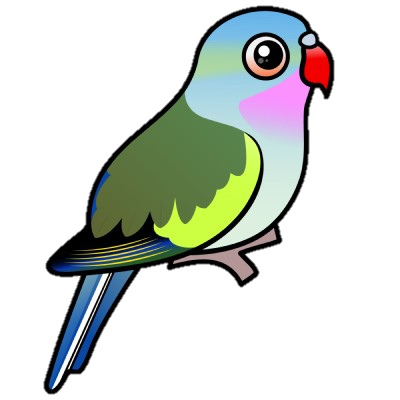 Choose the best answer
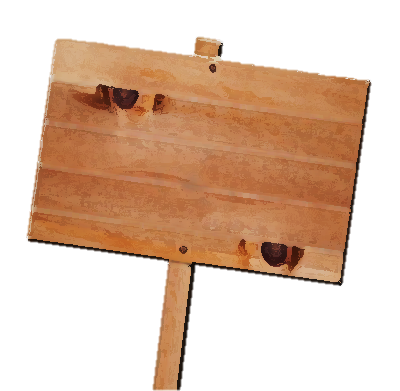 could join
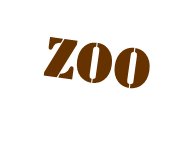 My sister could join / could be joined the air force. She wants to be a fighter pilot.
TIME’S UP
Choose the best answer
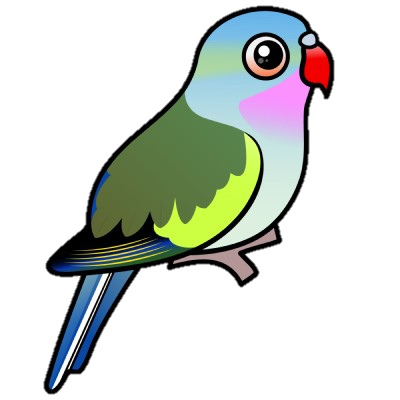 must be prepared
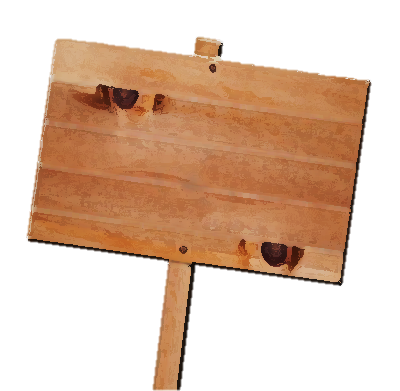 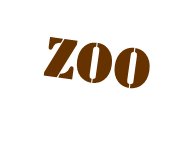 All the food must prepare / must be prepared before the guests arrive.
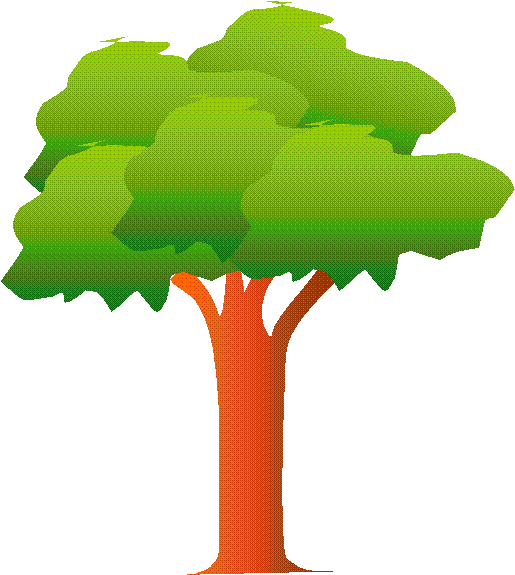 TIME’S UP
PRACTICE
2
Rewrite the following sentences using the passive voice.
1. They may complete the report on gender equality by April. 
The report _________________________________________________	
2. Businesses can create more jobs for girls and women. 
More jobs ____________________________________________________	
3. They must provide all girls with access to education. 
All girls ______________________________________________	
4. Governments should improve education in rural areas.
Education _____________________________________________________	
5. They ought to give men and women equal rights. 
Men and women _______________________________________
on gender equality may be completed by April.
for girls and women can be created (by businesses).
must be provided with access to education.
in rural areas should be improved (by governments).
ought to be given equal rights.
05
Consolidation
CONSOLIDATION
1
Wrap-up
Lexical items related to the topic Gender Equality
Three-syllable adjectives and verbs with correct stress
The passive voice with modals
CONSOLIDATION
2
Homework
Do exercises in the workbook.
Prepare for the Project.
SEE YOU NEXT TIME !!